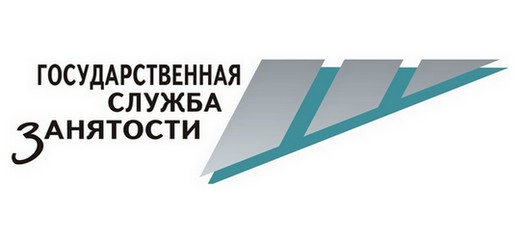 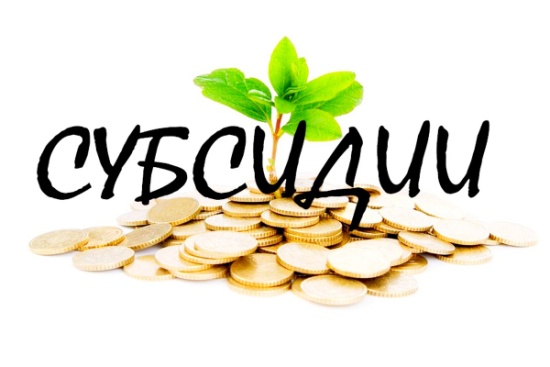 Предоставление субсидий работодателям на возмещение затрат по оборудованию (оснащению) созданных (выделенных) рабочих мест для трудоустройства отдельных категорий граждан
Категории граждан, при трудоустройстве которых работодателю возмещаются затраты на оборудование рабочих мест
Незанятые инвалиды 
(зарегистрированные в центрах занятости в целях поиска подходящей работы либо признанные безработными)
Незанятые многодетные родители, родители, воспитывающие детей-инвалидов 
(зарегистрированные в центрах занятости в целях поиска подходящей работы либо признанные безработными)
Наркозависимые лица, прошедшие курс реабилитации
Постановление Правительства Свердловской области от 31.05.2016 № 387-ПП 
«О специальных мероприятиях, способствующих повышению конкурентоспособности инвалидов на рынке труда Свердловской области»
Постановление Правительства Свердловской области от 15.02.2012 № 122-ПП «О реализации отдельных полномочий Свердловской области в области содействия занятости населения»
Порядок реализации мероприятия по вовлечению инвалидов в трудовую деятельность
Порядок предоставления субсидий юридическим лицам и индивидуальным предпринимателям на возмещение затрат по оборудованию (оснащению) созданных (выделенных) рабочих мест для трудоустройства незанятых многодетных родителей, родителей, воспитывающих детей-инвалидов
Порядок предоставления субсидий юридическим лицам и индивидуальным предпринимателям на возмещение затрат по оборудованию (оснащению) созданных (выделенных) рабочих мест для трудоустройства наркозависимых лиц, прошедших курс реабилитации
Инвалиды
Многодетные родители, родители, воспитывающие детей-инвалидов
Наркозависимые лица, прошедшие курс реабилитации
Зарегистрированные в центрах занятости в целях поиска подходящей работы либо признанные безработными
да
да
нет
Подача (представление) заявки
В центр занятости по месту нахождения работодателя 
в срок не позднее 10 ноября текущего года
Место нахождения работодателя
Место оборудования (оснащения) рабочего места
Затраты работодателей
Понесенные в текущем финансовом году и финансовом году, предшествующем году заключения соглашения
Размер субсидии 
на 1 рабочее место, рублей
76 580
50 000
77 980
Оборудование (оснащение) рабочих мест
Приобретение, монтаж и установка основного и вспомогательного оборудования, инвентаря (предметов производственного назначения и хозяйственного обихода), программного обеспечения (компьютерных программ), мебели, необходимых для оборудования (оснащения) созданных (выделенных) рабочих мест
Требования, которым должен соответствовать работодатель на дату не ранее чем за тридцать календарных дней до даты представления заявки
Незанятые инвалиды
Многодетные родители, родители, воспитывающие детей-инвалидов
Наркозависимые лица, прошедшие курс реабилитации
Юридические лица не должны находиться в процессе реорганизации, ликвидации, банкротства; индивидуальные предприниматели не должны прекратить деятельность в качестве индивидуального предпринимателя
У работодателя отсутствует неисполненная обязанность по уплате налогов, сборов, страховых взносов, пеней, штрафов, процентов
Работодатель не является иностранным юридическим лицом
Работодатель не получает средства из областного бюджета на возмещение затрат по оборудованию рабочих мест для трудоустройства данных категорий граждан
Условия предоставления работодателям субсидий
Незанятые инвалиды
Многодетные родители, родители, воспитывающие детей-инвалидов
Наркозависимые лица, прошедшие курс реабилитации
1. Наличие на законном основании здания (помещения), в котором оборудуется рабочее место
2. Осуществление деятельности на территории Свердловской области не менее года
3. Приобретение оборудования в период не ранее двух месяцев до даты направления в центр занятости сведений о вакансиях
4. Трудоустройство
по направлению 
центра занятости
по направлению 
центра занятости
по направлению реабилитационного центра в рамках договора с реабилитационным центром
5. Обязательство зарезервировать рабочее место и трудоустраивать на него лиц из числа соответствующей категории граждан не менее чем в течение одного года с даты первичного трудоустройства
6. Установление комиссией центра занятости факта оборудования рабочего места и трудоустройства лиц соответствующей категории граждан
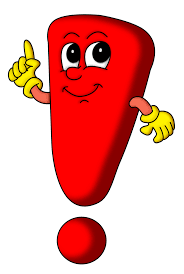 7. Назначение наставника инвалидам, трудоустроенным на оборудованные (оснащенные) места
7. Наличие договора у работодателя с реабилитационным центром о трудоустройстве реабилитантов с организацией стажировки
Документы, представляемые работодателем в центр занятости
Незанятые инвалиды
Многодетные родители, родители, воспитывающие детей-инвалидов
Наркозависимые лица, прошедшие курс реабилитации
Заявка по форме, прилагаемой к соответствующему порядку
1. Копии учредительных документов
2. Копии документов, подтверждающих право собственности или иное законное основание пользования зданием (помещением), в котором оборудовано рабочее место
3. Документы, подтверждающие полномочия лица, действующего от имени работодателя в случае подписания заявки уполномоченным работодателем должностным лицом, копия паспорта (всех страниц) индивидуального предпринимателя) либо документа, его заменяющего, с представлением оригинала паспорта
4. Справка российской кредитной организации с указанием банковских реквизитов и номера счета работодателя для перечисления субсидии
5. Копии договоров купли-продажи или копии договоров поставки (при наличии), копии товарных накладных и (или) товарно-транспортных накладных, копии счетов и (или) счетов-фактур, содержащих характеристики оборудования, копии платежных поручений и (или) иных первичных финансовых документов, подтверждающих приобретение оборудования для оборудования (оснащения) рабочих мест
6. Копии актов приема-передачи оборудования или иных первичных учетных документов, подтверждающих прием и передачу оборудования для оборудования (оснащения) рабочих мест
7. Копии документов, подтверждающих монтаж, установку оборудования для оборудования (оснащения) рабочих мест (при наличии)
8. Выписка из ЕГРЮЛ или ЕГРИП по состоянию на дату не ранее чем за четырнадцать календарных дней до даты представления работодателем заявки
Документы, представляемые работодателем в центр занятости (продолжение)
Незанятые инвалиды
Многодетные родители, родители, воспитывающие детей-инвалидов
Наркозависимые лица, прошедшие курс реабилитации
9. Справка об исполнении обязанности по уплате налогов, сборов, страховых взносов, пеней, штрафов, процентов, выданная налоговым органом, по состоянию на дату не ранее чем за 30 календарных дней до даты представления заявки
10. Копии документов подтверждающих трудоустройство лиц из числа отдельных категорий граждан (копии заявлений о приеме на работу, копии приказов работодателя о приеме на работу, копии трудовых договоров, копии первых страниц трудовых книжек и страниц с записью о приеме на работу)
11. Копия приказа о создании (выделении) рабочих мест для трудоустройства лиц отдельных категорий граждан, содержащего информацию об оборудовании, инвентаре (предметах производственного назначения и хозяйственного обихода), программном обеспечении (компьютерных программах), мебели, необходимых для оборудования (оснащения) рабочего места
12. Копии документов, свидетельствующих о назначении наставника
12. Копии документов реабилитационного центра, подтверждающих прохождение реабилитантами курса реабилитации
13. Копия договора с реабилитационным центром о трудоустройстве реабилитантов с организацией стажировки
14. Копия отзыва о видах выполненных в процессе стажировки работ
Копии документов заверяются работодателем либо уполномоченным работодателем должностным лицом и скрепляются печатью (при наличии).
Получение субсидии на возмещение затрат
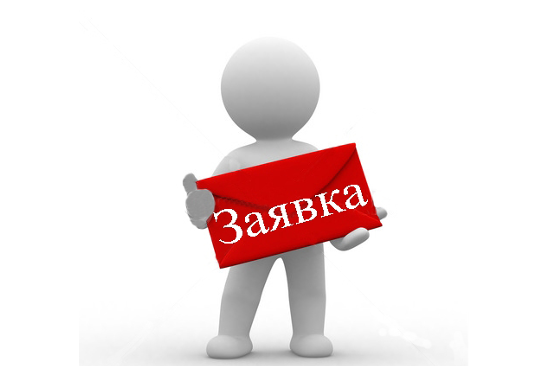 Работодатель
Заявка до 10 ноября
Центр занятости
Установление комиссией факта оборудования рабочего места 
и трудоустройства лиц из числа отдельных категорий граждан 
в течение трех рабочих дней со дня, следующего за днем представления заявки
Общий срок рассмотрения заявки - не более пятнадцати рабочих дней с даты подачи заявки
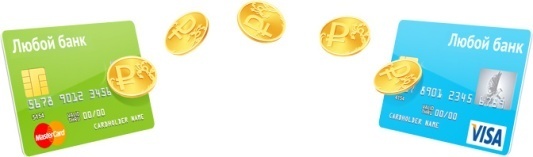 Отказать в предоставлении субсидии
Предоставить субсидию
Перечисление субсидии в течение десяти рабочих дней после подписания сторонами соглашения
Протокол
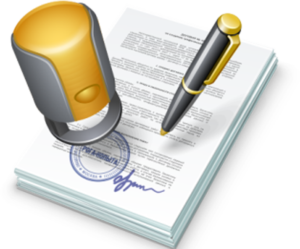 Выписка из протокола работодателю
Соглашение при положительном решении
Спасибо за внимание!
Все услуги службы занятости оказываются БЕСПЛАТНО!
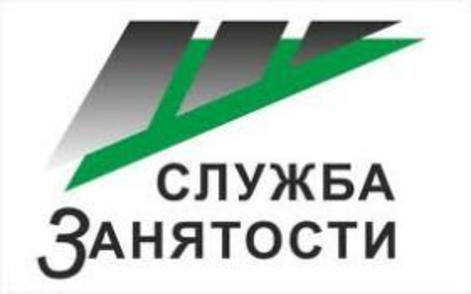 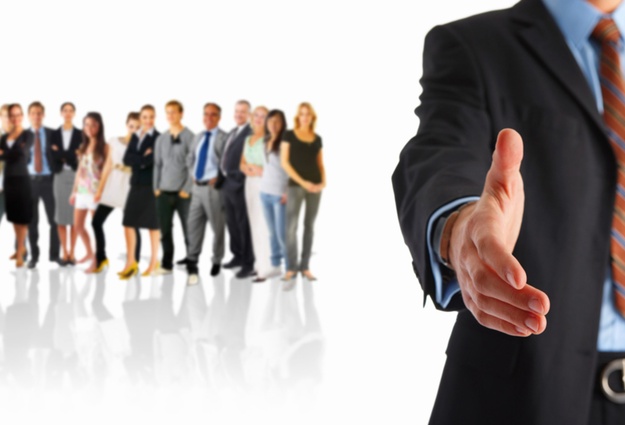 По вопросам участия в мероприятиях, Вы можете обратиться по адресу: 
ул. Советская -61, каб. № 3, 
либо по тел. 6-23-54 нач.отдела Боярских Кристина Михайловна